Аз избирам да бъда професионалист
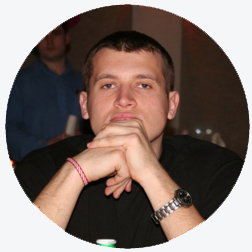 Веселин Георгиев
CEO Flowminds, CTO JobTiger 

PhD in Economics



Twitter:
@petrovkata
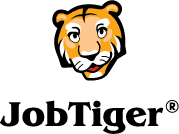 Какво, къде и как?
Образование, място, професия …
Пазар на труда
12%-16% безработица
 Няма безработица за образовани и можещи хора
 Няма безработица за експерти, инженери, лекари
 Не само в България, валидно е за целия свят
Професии на бъдещето
Маркетинг – дигитален, социален
 IT специалности
 Медицина
 Предприемачи
 Нишови специалисти (freelance)
Първа работа
Не седи въпроса как да си намеря работа, а къде
 Парите не са най-важни
 Малка или средна компания
 Работете с желание и мотивация, иначе сменете работата
Предприемачество
Най-вълнуваща професия на бъдещето

 Jack Ma за предприемачеството

 Започнете колкото може по-рано
Съвети и ресурси за постоянно развитие
Благотворителни и организационни инициативи

 Изграждайте си мрежата от контакти (те са сред най-важните неща и са пасивна възможност)

 Курсове за придобиване на умения
Съвети и ресурси за постоянно развитие
Стажове (и неплатени)

 Водете календар със предстоящото

 Четете Книги

 Кариерни форуми
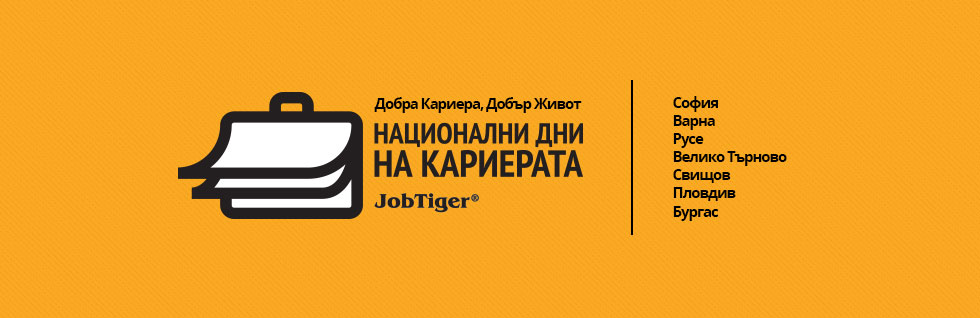 careerdays.bgNational.careerdays.bg
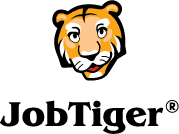 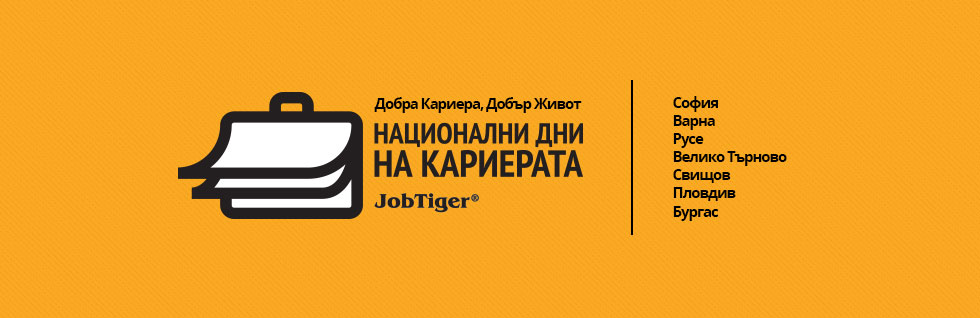 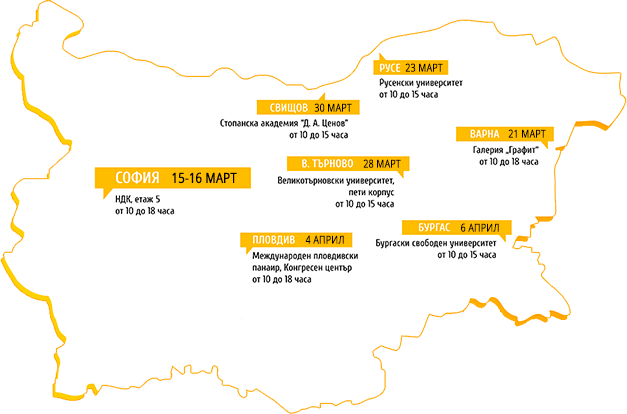 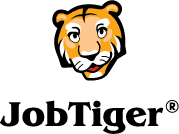 Имате неограничени възможности!!!
Избирайте мъдро сред целия „шум“ 

 Няма грешни избори
 
 Всяка грешка е урок
Имате неограничени възможности!!!
От тук нататък сте ВИЕ, дерзайте, действайте, всяко нещо ще Ви изгражда, като Експерт, Професионалист, Мениджър, Предприемач …
Благодаря за вниманието!
Въпроси?
За връзка с мен:
@petrovkata
vgeorgiev@flowminds.com